God So Loved
(We The Kingdom)
Come all you weary. Come all you thirsty. Com to the well. That never runs dry. Drink of the water.
Come and thirst no more. Come all you sinners. Come find his mercy. Come to the table. He will
Satisfy. Taste of his goodnessThe world that he gave us. His one and only son to save us. Whoever
believes In him will live forever. Bring all your failures. Bring your addictions. Come lay them down
at the foot of the cross. Jesus is waiting there with open arms. See his open arms. For God so loved
the world. That he gave us. His one and only Son to save us. Whoever believes in him. Will live forever.
The Power of hell forever defeated. Now it is well. I’m walking in freedom. For God so loved. God so
loved the world. Praise God. Praise God. From whom all blessings flow. Praise him. Praise him.
For the wonders of his love. Praise God. Praise God. From whom all blessings flow. Praise him.
Praise him. For the wonders of his love. His amazing love. For God so Loved the world. That he
gave us. His one and only . Son to save. For God so loved the world that he gave us. His one and only
Son to save us. Whoever believes in him. Will live forever. The power of hell forever defeated. Now it is
Well. I’m walking in freedom. For God so loved. God so loved the world. Bring all your failures. Bring
your addictions. Come lay them down at the foot of the cross. Jesus is waiting. God so loved the world.
“Our God”
(Chris Tomlin)
Water, You turned into wine. Opened the eyes of the blind. There’s no one like you. None like you.
Into the darkness you shine. Out of the ashes we rise. There’s no one like you. None like you.
Our God is greater. Our God is stronger. God you are higher than any other . Our God is healer. Awesome
In power our God. Our God. Into the Darkness , you shine. Out of the ashes, we rise. There’s no one like
You none like you. Our God is Greater. Our God is stronger. God, you are higher than any other. Our
God Is healer. Awesome in Power. Our God, our God. Our God is greater. Our God is stronger.
God, You are higher than any other. Our God is healer. Awesome in Power. Our God, Our God.
Our God is greater. Our God is stronger. God, you are higher than any other. Our God is healer.
Awesome in Power. Our God, Our God. And if our God is for us. Then who could ever stop us?
And if our God is with us. Then what can stand against? And if our God is for us. Then who could
Ever stop us? And if our God is with us. Then what could stand against? Then what could stand against?
Our God is Greater. Our God is stronger. God you are higher then any other. Our God is healer.
Awesome in Power. Our God, Our God. Our god is greater Our God is greater. Our God is stronger.
God you are higher than any other. Our God is healer. Awesome in Power. Our God, Our God.
God you are higher than any other. Our God is healer. Awesome in Power. Our God, Our God.
”See A Victory”
(Elevation Worship)
The weapon may be formed but it wont prosper. When the darkness falls, it wont prevail. Cause The
God I serve knows only how to triumph. My God will never fail. Oh, My God will never fail.  Im gonna see
A Victory. I’m gonna see a Victory. For the battle belongs to you Lord. I’m gonna see a Victory. I’m
Gonna see a Victory. For the battle belongs to you Lord. There’s power in the mighty name of Jesus.
War he wages, He will Win. Oh I’m not backing down from any giant. Cause, I know how the Story Ends
Yes, I know how the story ends. I’m gonna see a victory. I’m gonna see a Victory. For the battle
Belongs to you Lord. I’m gonna see a Victory. I’m gonna see a Victory. For the Battle belongs to you
Lord. I’m gonna see a victory.I’m gonna see a victory. For the battle belongs to you Lord. I’m gonna see a
Victory. I’m gonna see a Victory. For the battle belongs to you Lord.  You take what the enemy
Meant for evil. And you turn it for good. You turn it for good. You take what the enemy meant for evil. And
You turn it for good. You turn it for good. You take what the enemy meant for Evil. And you turn it for
Good. You turn it for good. You take what the enemy meant for evil. And you turn it for good. You turn it for
Good. I’m gonna see a victory. I’m gonna see a victory. For the battle belongs to you Lord. I’m gonna
See a victory. I’m gonna see a Victory. For the battle belongs to you Lord. I’m gonna see a Victory. I’m
Gonna see a victory. For the battle belongs to you Lord. I’m gonna see a victory. I’m gonna see a victory
For the battle belongs to you Lord. For the battle belongs to you Lord.
”No Longer Slaves”
(Bethel)
You unravel me. With a melody. You surround me with song of deliverance. From my enemies. Til all
My fears are gone.. I’m no longer a slave to fear. I am a child of God. I’m no longer a slave to fear.
I am a child of God. From my mother’s womb you have chosen me. Love has called my name.
I’ve been born again. Into your family. Your blood flows through my veins. I’m no longer slave to fear
I am a child of god. I’m no longer a slave to fear. I am a child of God. Ooh, oooh. Ooh,oooh. Ooh, oooh.
Ooh, oooh. You split the sea so I could walk right through it. My fears are drowned in perfect Love.
You rescue me. So I could stand and say. I am a child of God. You split the sea so I could walk right
Through it. My fears are drowned in perfect love. You rescued me. So I could stand and say. I am a child
Of god. I am a child of God. Yes I am a child of God.
“Revelation Song”
(Kari Jobe)
Worthy is the Lamb who was slain. Holy holy is he.Sing a new songto him who sits on Heaven’s
Mercy seat. Worthy is the Lamb who was slain. Holy, holy is he. Sing a new song to him who sits on
Heaven’s mercy seat.  Holy, Holy, holy is the Lord God almighty. Who was and is to come. With all
Creation I sing. Praise to the King of Kings. You are my everything and I will Adore you. Clothed in
Rainbows of living color. Flashes of lightning rolls of thunder. Blessing and honor strength and glory and
Power be. To you the only wise King. Holy, holy, holy is the Lord god Almighty. Who was and is to come.
With all Creation I sing praise to the King of Kings. You are my everything and I will adore you. Filled
With wonder. Awe struck Wonder at the mention of your name. Jesus your name is power, breath and
Living water. Such a marvelous mystery.  Holy,holy, holy is the Lord God almighty. Who was and is and is
To come. With all creation I sing. Praise to the king of Kings. You are my everything. And I will Adore you.
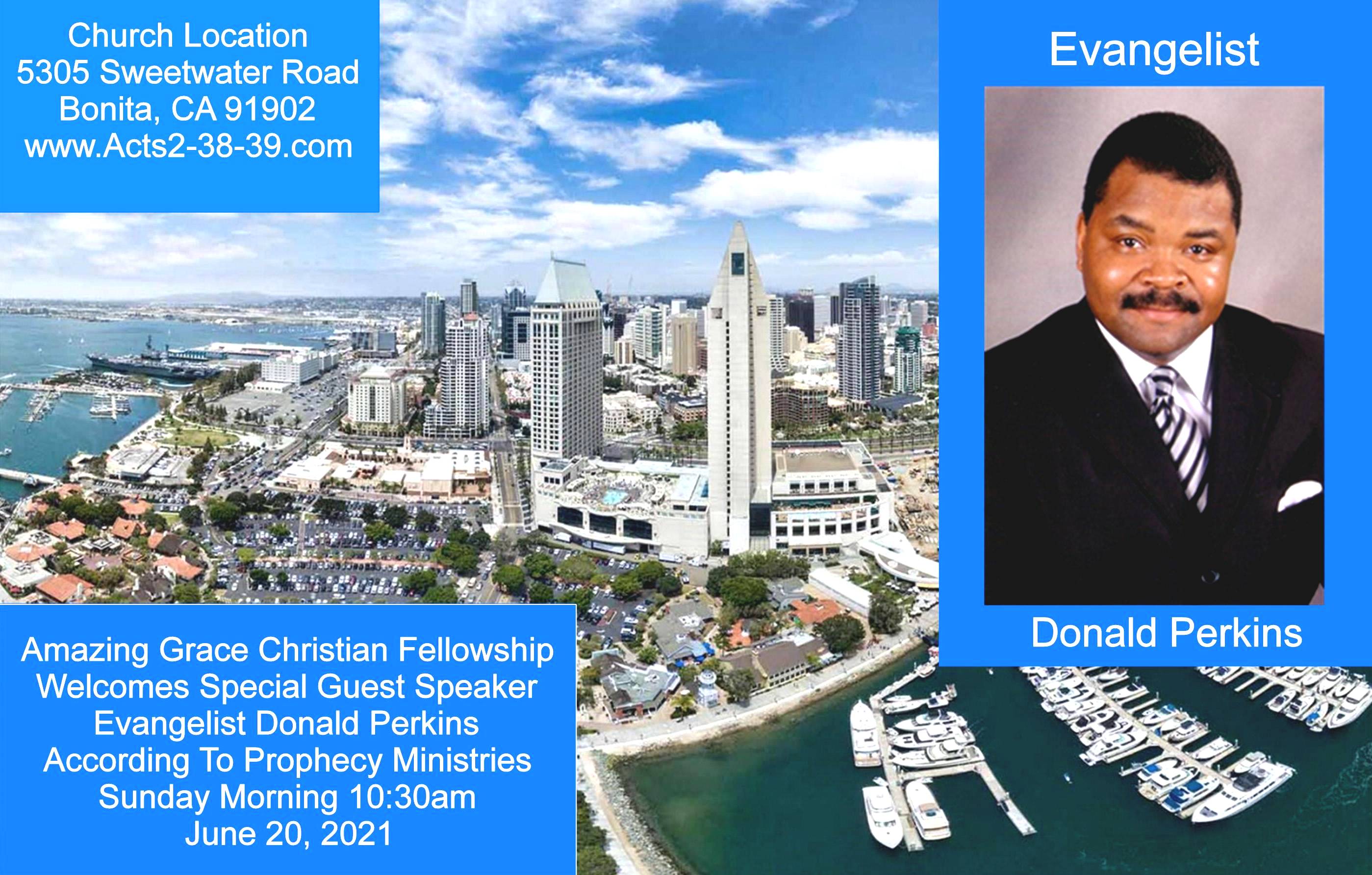 Exodus 23:14-16
14 "Three times you shall keep a feast to Me in the year: 15 You shall keep the Feast of Unleavened Bread (you shall eat unleavened bread seven days, as I commanded you, at the time appointed in the month of Abib, for in it you came out of Egypt; none shall appear before Me empty);
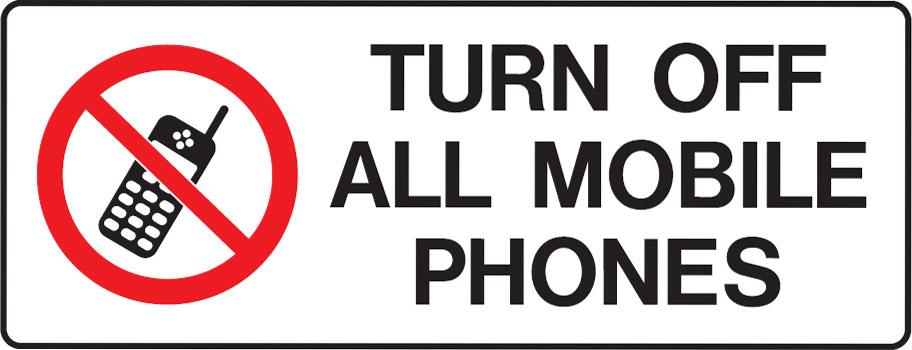 Jesus Our Captain
by Pastor Fee Soliven
Hebrews 2:10-15
Sunday Morning
May 23, 2021
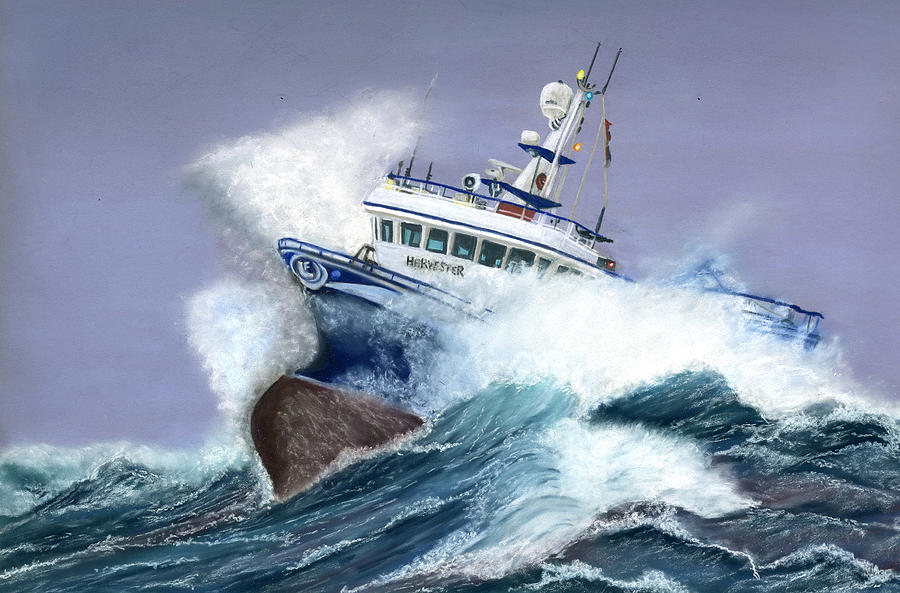 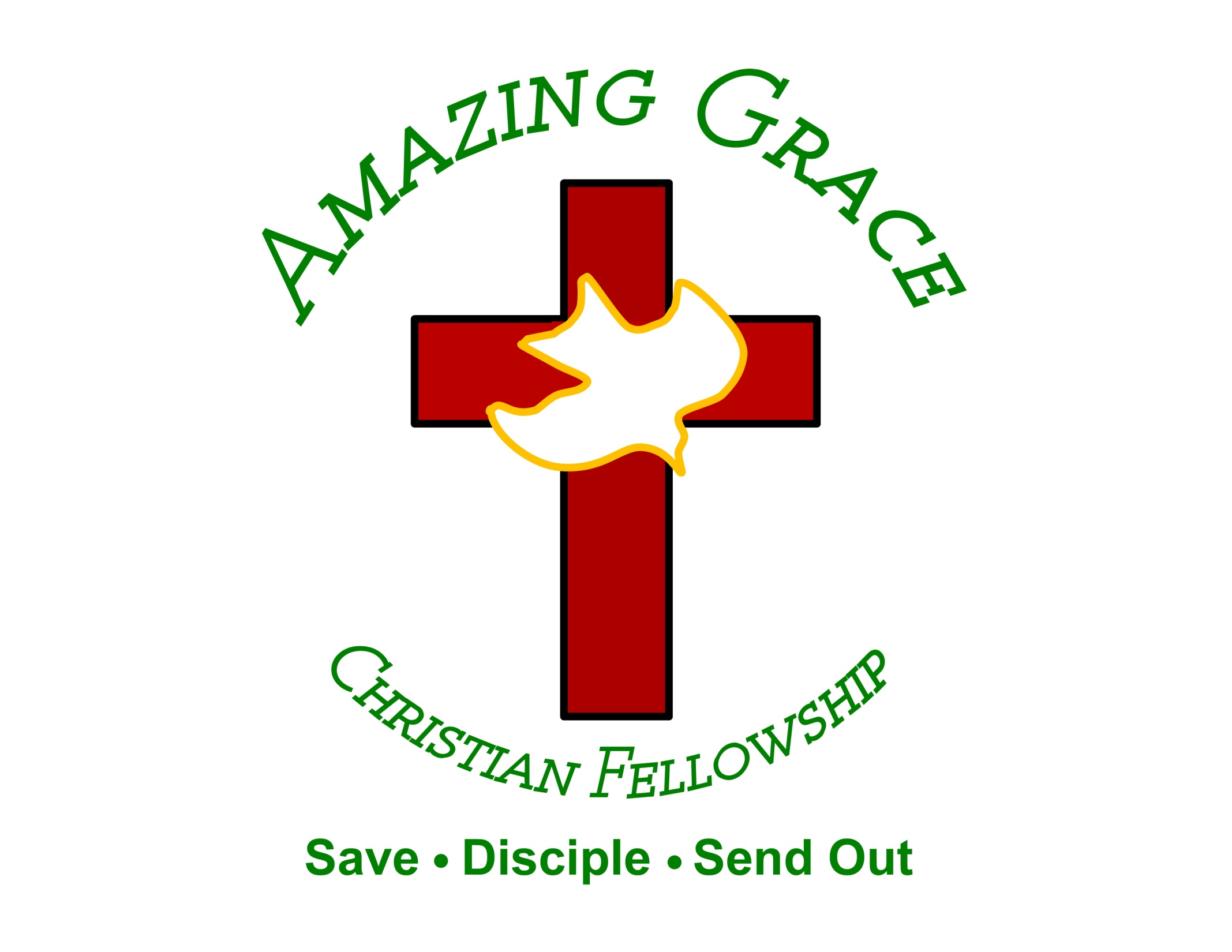 Hebrews 2:10-15
10 For it was fitting for Him, for whom are all things and by whom are all things, in bringing many sons to glory, to make the captain of their salvation perfect through sufferings. 11 For both He who sanctifies and those who are being sanctified are all of one, for which reason He is not ashamed to call them brethren,
12 saying: "I will declare Your name to My brethren; In the midst of the assembly I will sing praise to You." 13 And again: "I will put My trust in Him." And again: "Here am I and the children whom God has given Me."
14 Inasmuch then as the children have partaken of flesh and blood, He Himself likewise shared in the same, that through death He might destroy him who had the power of death, that is, the devil, 15 and release those who through fear of death were all their lifetime subject to bondage. 16 For indeed He does not give aid to angels, but He does give aid to the seed of Abraham.
10 For it was fitting for Him, for whom are all things and by whom are all things, in bringing many sons to glory, to make the captain of their salvation perfect through sufferings.
11 For both He who sanctifies and those who are being sanctified are all of one, for which reason He is not ashamed to call them brethren,
Luke 9:26
“For whoever is ashamed of Me and My words, of him the Son of Man will be ashamed when He comes in His own glory, and in His Father's, and of the holy angels.”
12 saying: "I will declare Your name to My brethren; In the midst of the assembly I will sing praise to You."
Psalm 22:22-28
22 I will declare Your name to My brethren; In the midst of the assembly I will praise You. 23 You who fear the LORD, praise Him! All you descendants of Jacob, glorify Him, And fear Him, all you offspring of Israel!
24 For He has not despised nor abhorred the affliction of the afflicted; Nor has He hidden His face from Him; But when He cried to Him, He heard. 25 My praise shall be of You in the great assembly; I will pay My vows before those who fear Him. 26 The poor shall eat and be satisfied; Those who seek Him will praise the LORD. Let your heart live forever!
27 All the ends of the world Shall remember and turn to the LORD, And all the families of the nations Shall worship before You. 28 For the kingdom is the LORD's, And He rules over the nations.
Matthew 27:46
And about the ninth hour Jesus cried out with a loud voice, saying, "Eli, Eli, lama sabachthani?" that is, "My God, My God, why have You forsaken Me?"
13 And again: "I will put My trust in Him." And again: "Here am I and the children whom God has given Me."
Isaiah 8:17-18
17 And I will wait on the LORD, Who hides His face from the house of Jacob; And I will hope in Him. 18 Here am I and the children whom the LORD has given me! We are for signs and wonders in Israel From the LORD of hosts…
14 Inasmuch then as the children have partaken of flesh and blood, He Himself likewise shared in the same, that through death He might destroy him who had the power of death, that is, the devil,
Romans 6:9
“knowing that Christ, having been raised from the dead, dies no more. Death no longer has dominion over Him”
Job 1:12
“So the LORD said to Satan, "Behold, all that he has is in your power; only do not lay a hand on his person." So Satan went out from the presence of the LORD”
Job 2:6
And the LORD said to Satan, "Behold, he is in your hand, but spare his life."
Ephesians 4:25-27
25 Therefore, putting away lying, "Let each one of you speak truth with his neighbor," for we are members of one another. 26 Be angry, and do not sin": do not let the sun go down on your wrath, 27 nor give place to the devil.
Ephesians 6:11
“Put on the whole armor of God, that you may be able to stand against the wiles of the devil”
1 Timothy 3:7
“Moreover he must have a good testimony among those who are outside, lest he fall into reproach and the snare of the devil”
James 4:7
Therefore submit to God. Resist the devil and he will flee from you.
1 Peter 5:8-9
8 Be sober, be vigilant; because your adversary the devil walks about like a roaring lion, seeking whom he may devour. 9 Resist him, steadfast in the faith, knowing that the same sufferings are experienced by your brotherhood in the world.
Revelation 20:10
The devil, who deceived them, was cast into the lake of fire and brimstone where the beast and the false prophet are. And they will be tormented day and night forever and ever.
15 and release those who through fear of death were all their lifetime subject to bondage.
2 Corinthians 5:8
We are confident, yes, well pleased rather to be absent from the body and to be present with the Lord.
1 Thessalonians 4:13-18
13 But I do not want you to be ignorant, brethren, concerning those who have fallen asleep, lest you sorrow as others who have no hope. 14 For if we believe that Jesus died and rose again, even so God will bring with Him those who sleep in Jesus.
15 For this we say to you by the word of the Lord, that we who are alive and remain until the coming of the Lord will by no means precede those who are asleep. 16 For the Lord Himself will descend from heaven with a shout, with the voice of an archangel, and with the trumpet of God. And the dead in Christ will rise first.
17 Then we who are alive and remain shall be caught up together with them in the clouds to meet the Lord in the air. And thus we shall always be with the Lord. 18 Therefore comfort one another with these words.
1 Corinthians 15:50-54
50 Now this I say, brethren, that flesh and blood cannot inherit the kingdom of God; nor does corruption inherit incorruption. 51 Behold, I tell you a mystery: We shall not all sleep, but we shall all be changed-- 52 in a moment, in the twinkling of an eye, at the last trumpet. For the trumpet will sound, and the dead will be raised incorruptible, and we shall be changed.
53 For this corruptible must put on incorruption, and this mortal must put on immortality. 54 So when this corruptible has put on incorruption, and this mortal has put on immortality, then shall be brought to pass the saying that is written: "Death is swallowed up in victory."
20 Again, when a righteous man turns from his righteousness and commits iniquity, and I lay a stumbling block before him, he shall die; because you did not give him warning, he shall die in his sin, and his righteousness which he has done shall not be remembered; but his blood I will require at your hand.
Acts 2:38-39
38 Then Peter said to them, "Repent, and let every one of you be baptized in the name of Jesus Christ for the remission of sins; and you shall receive the gift of the Holy Spirit. 39 For the promise is to you and to your children, and to all who are afar off, as many as the Lord our God will call."
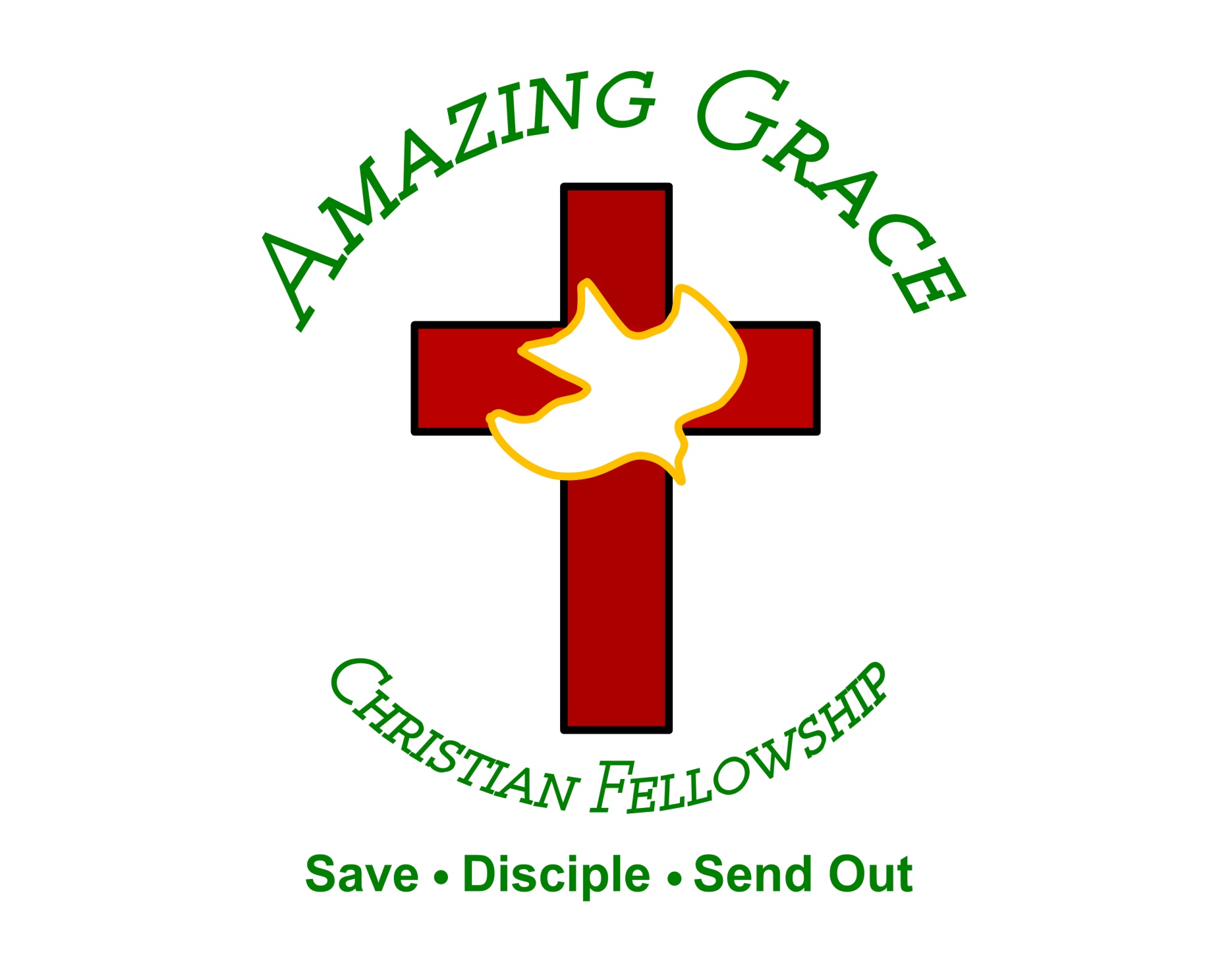